Doukhobors in British Columbia
PHP presentation by Kyle Bell
History of the Doukhobors
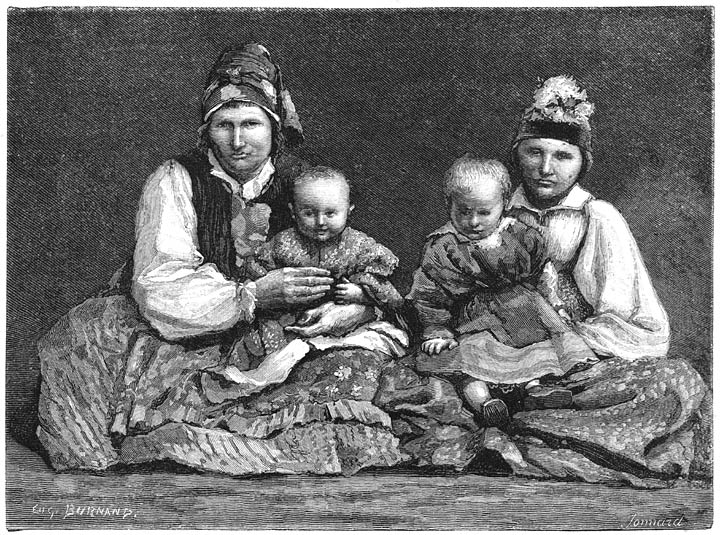 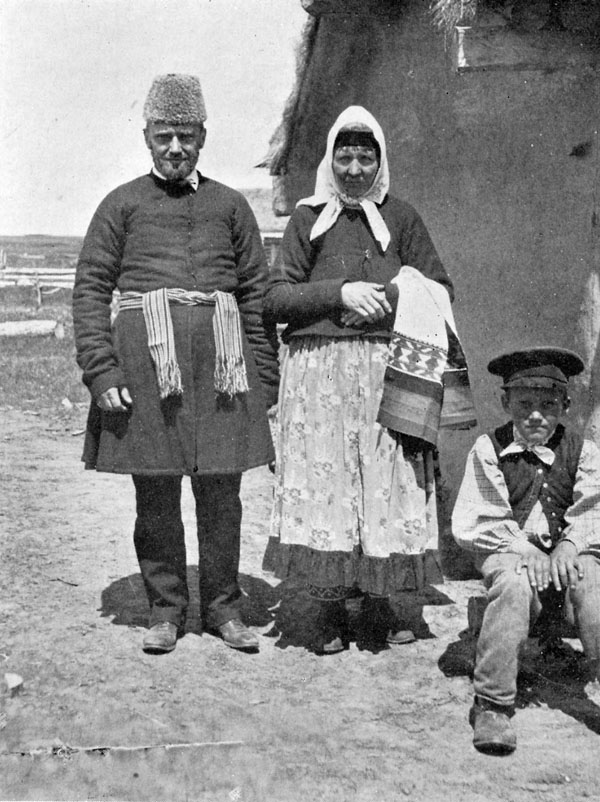 Emigration to Canada
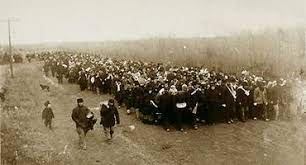 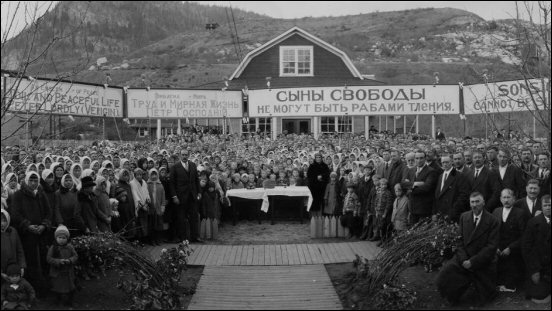 Moving to British Columbia
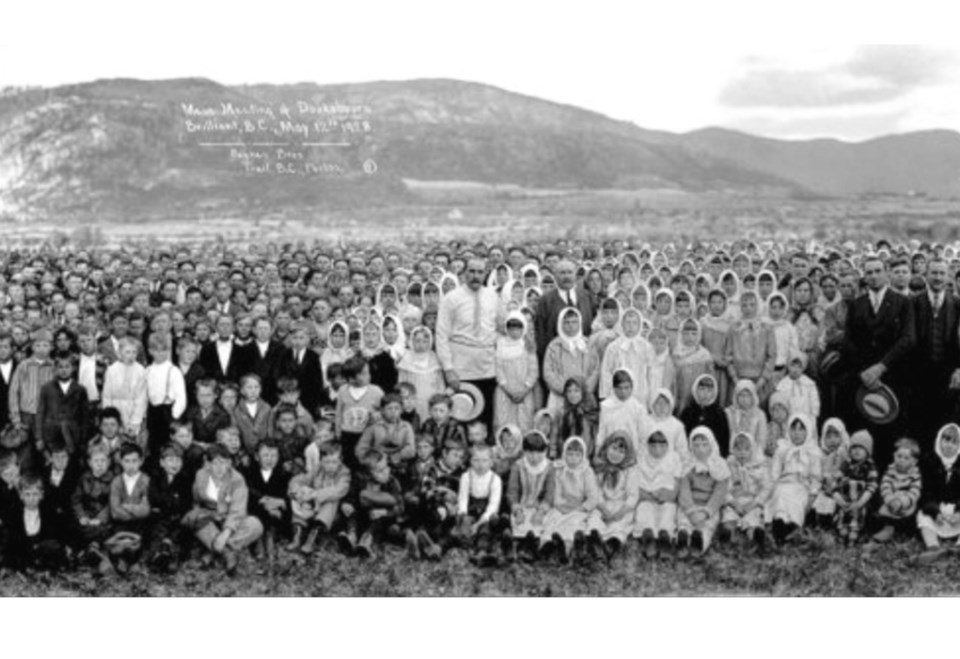 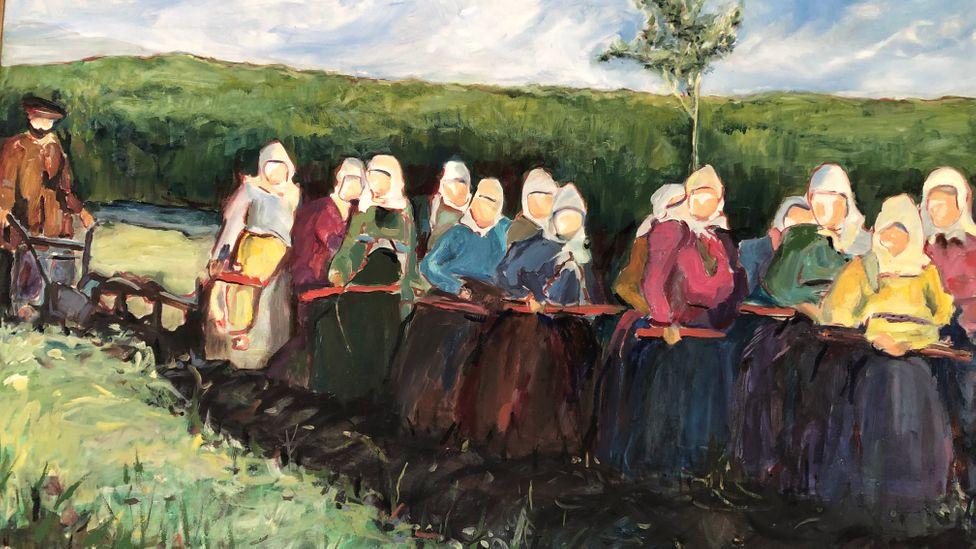 Settlements
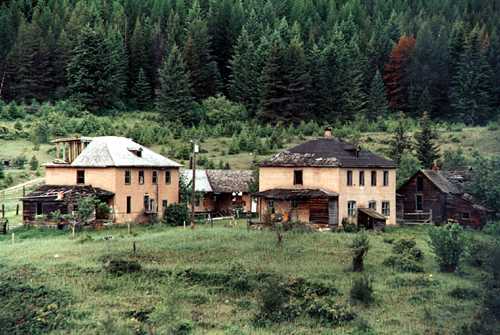 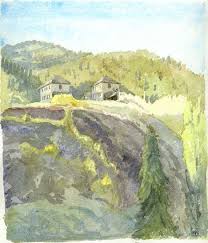 World War 1
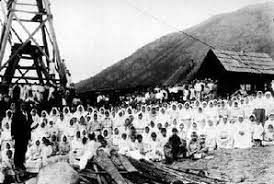 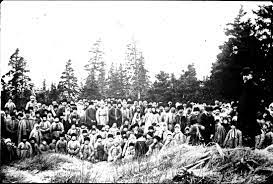 The Sons of Freedom
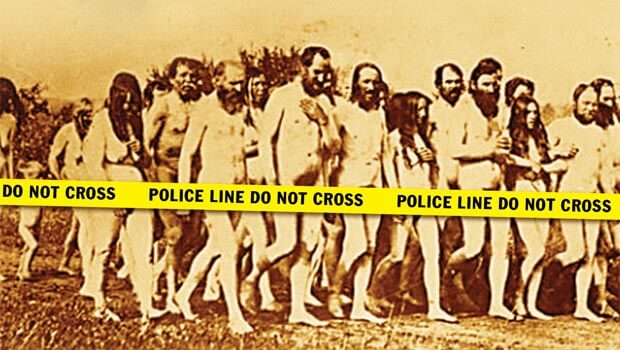 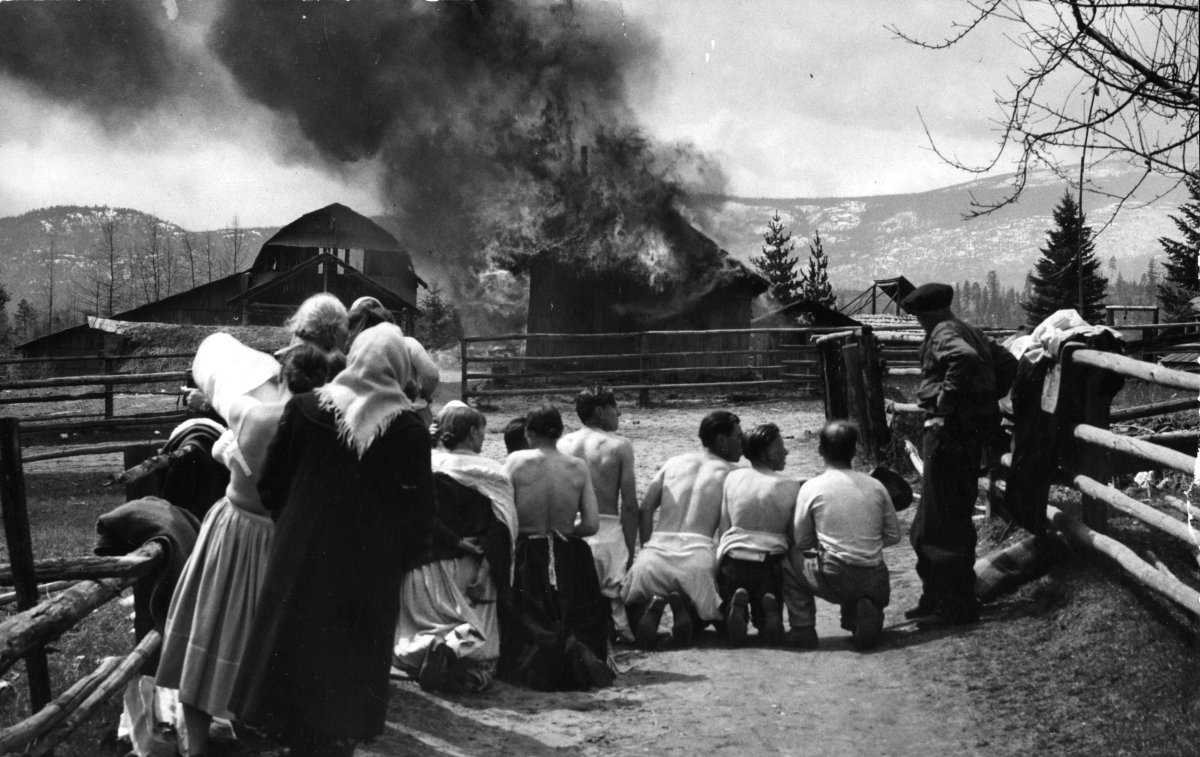 Prison and forced relocation
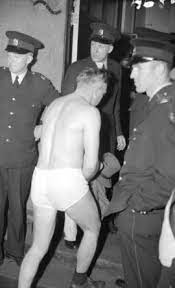 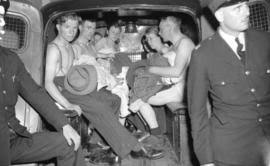 The End